Make a Copy
Business Name
Your Name
3/26/2024
YOUR WEBSITE
1
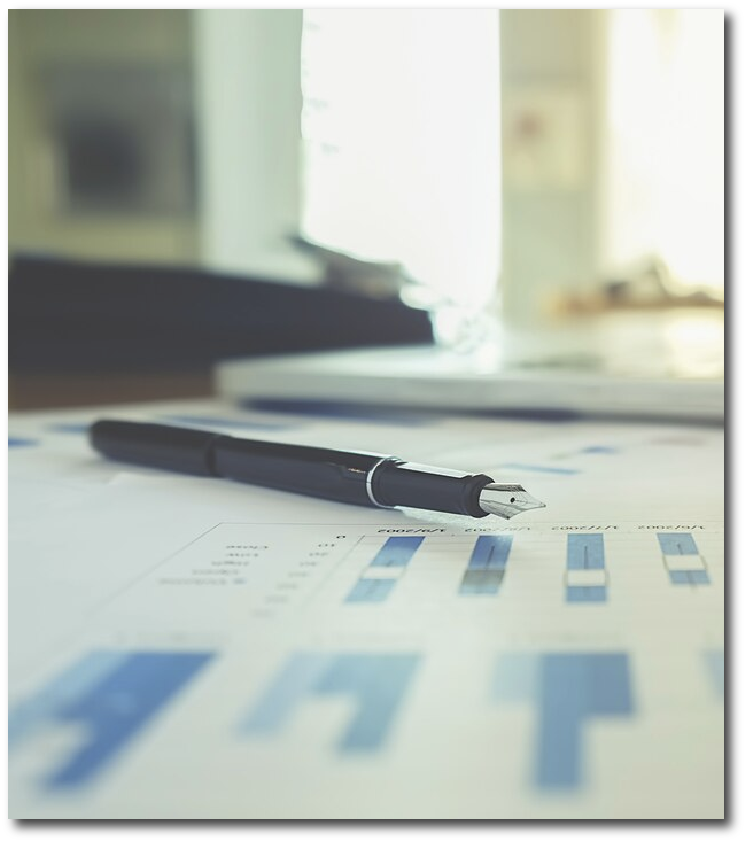 Executive Summary
Brief introduction of yourself and your business.
Highlight your unique value proposition and target audience.
Summarize your key goals and objectives.
3/26/2024
YOUR WEBSITE
2
Company Description
Talk about your content niche
Why you're passionate about this niche
Your target audience
Show your existing content
3/26/2024
YOUR WEBSITE
3
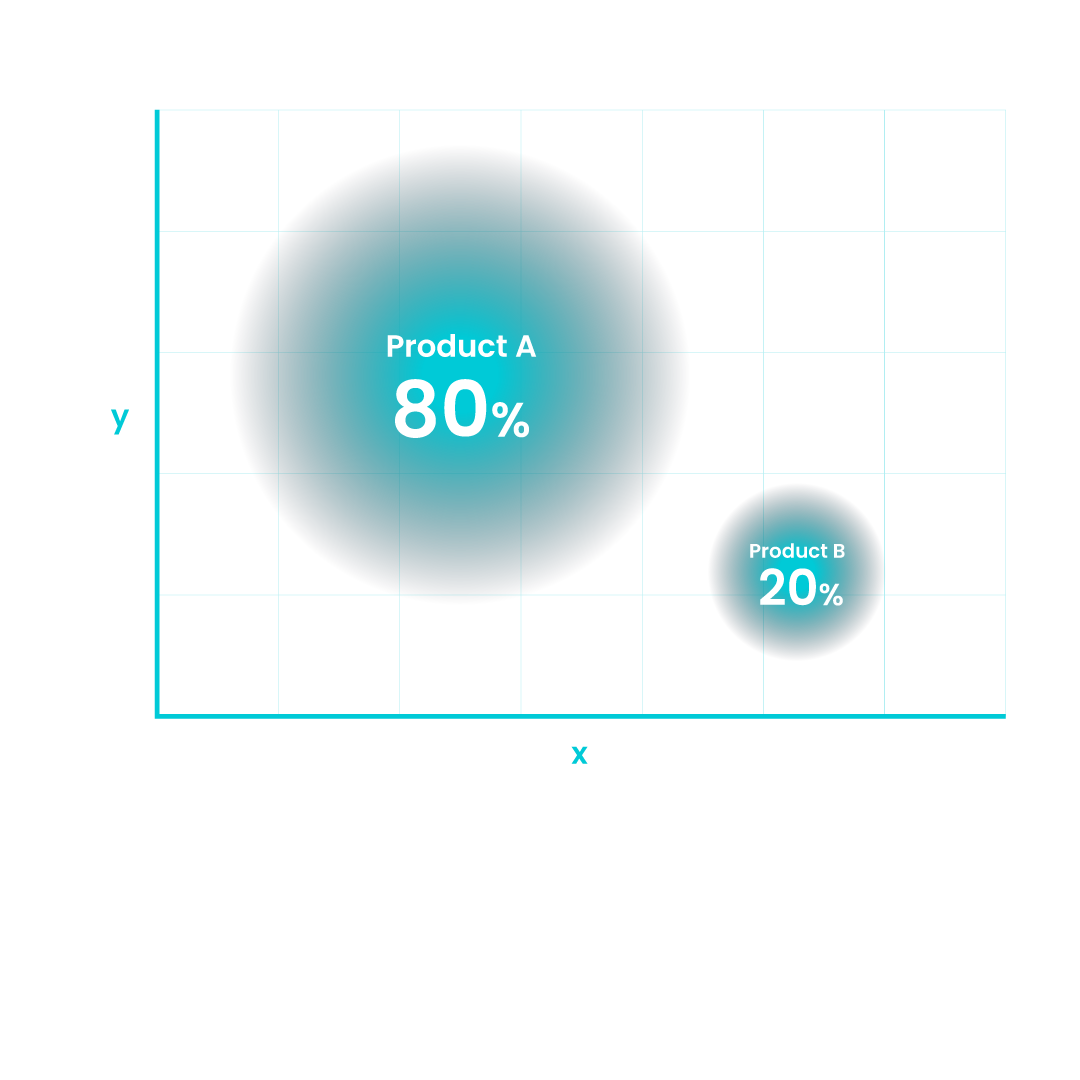 Market Analysis
Target audience demographics
Market trends and growth potential
Explain their pain points and how your content solves them.
Include audience research data(if available)  to show market size and potential.
3/26/2024
YOUR WEBSITE
4
Content Strategy
Outline your content formats (e.g., blog posts, videos, podcasts).
Describe your content creation process and frequency (e.g., weekly uploads).
Briefly discuss any content distribution channels(social media, email marketing).
3/26/2024
YOUR WEBSITE
5
Testimonials
Short quotes from satisfied viewers, readers, or clients praising your content and its value.
If you've collaborated with any brands or been featured on reputable platforms, include their logos to add credibility.
Showcase positive comments or reviews from your social media channels (with permission, if possible).
3/26/2024
YOUR WEBSITE
6
Monetization Strategy
Identify your main revenue streams
Explain how you'll attract advertisers or partners relevant to your niche.
Briefly mention any potential product sales
3/26/2024
YOUR WEBSITE
7
Testimonials
Short quotes from satisfied viewers, readers, or clients praising your content and its value.
If you've collaborated with any brands or been featured on reputable platforms, include their logos to add credibility.
Showcase positive comments or reviews from your social media channels (with permission, if possible).
3/26/2024
YOUR WEBSITE
8
Marketing & Promotion
Describe your social media presence and growth strategies.
Discuss any planned influencer collaborations or paid advertising campaigns.
Briefly mention SEO optimization plans to attract organic traffic.
3/26/2024
YOUR WEBSITE
9
Financial Plan
Briefly present projected income and expenses for a specific timeframe (e.g., 1 year) in tabular or chart form.
Briefly explain any funding requirements(if needed for equipment, software, etc.).
3/26/2024
YOUR WEBSITE
10
Management & Team (Optional)
Team structure (if applicable)
Business structure(e.g., sole proprietorship, LLC).
3/26/2024
YOUR WEBSITE
11
Conclusion
Summarize your key takeaways and business goals.
Clearly state your call to action (e.g., seeking investment, collaboration proposals, audience engagement).
Include your contact information.
3/26/2024
YOUR WEBSITE
12